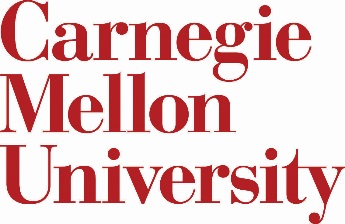 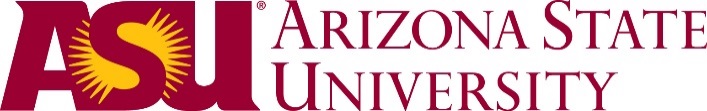 Reconstruction-free Inference on Compressive Measurements
Suhas Lohit, Kuldeep Kulkarni, Pavan Turaga, Jian Wang, Aswin Sankaranarayanan
           Arizona State University                                 Carnegie Mellon University
Inference in the Traditional Sensing Framework
Traditional computer vision pipeline
HOG descriptor*
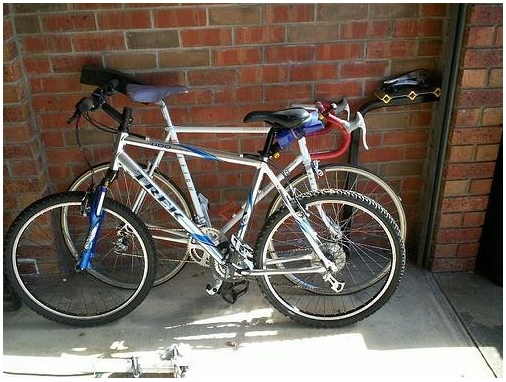 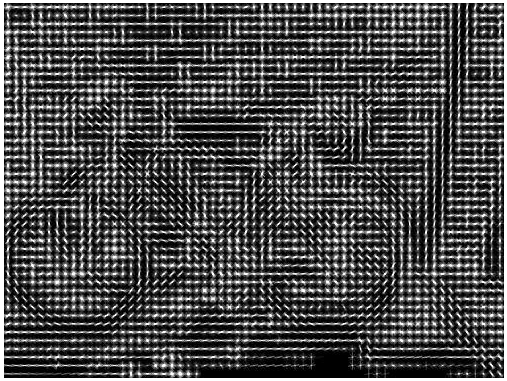 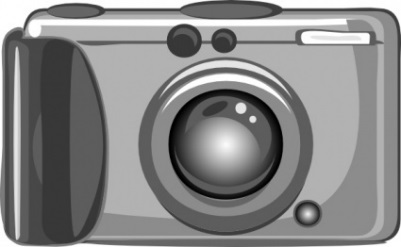 Feature
Extraction
Inference
Camera with a 
CCD/CMOS array
* N. Dalal and B. Triggs. Histograms of oriented gradients for human detection. In CVPR, 2005
2
Compressive Imaging – Single Pixel Camera
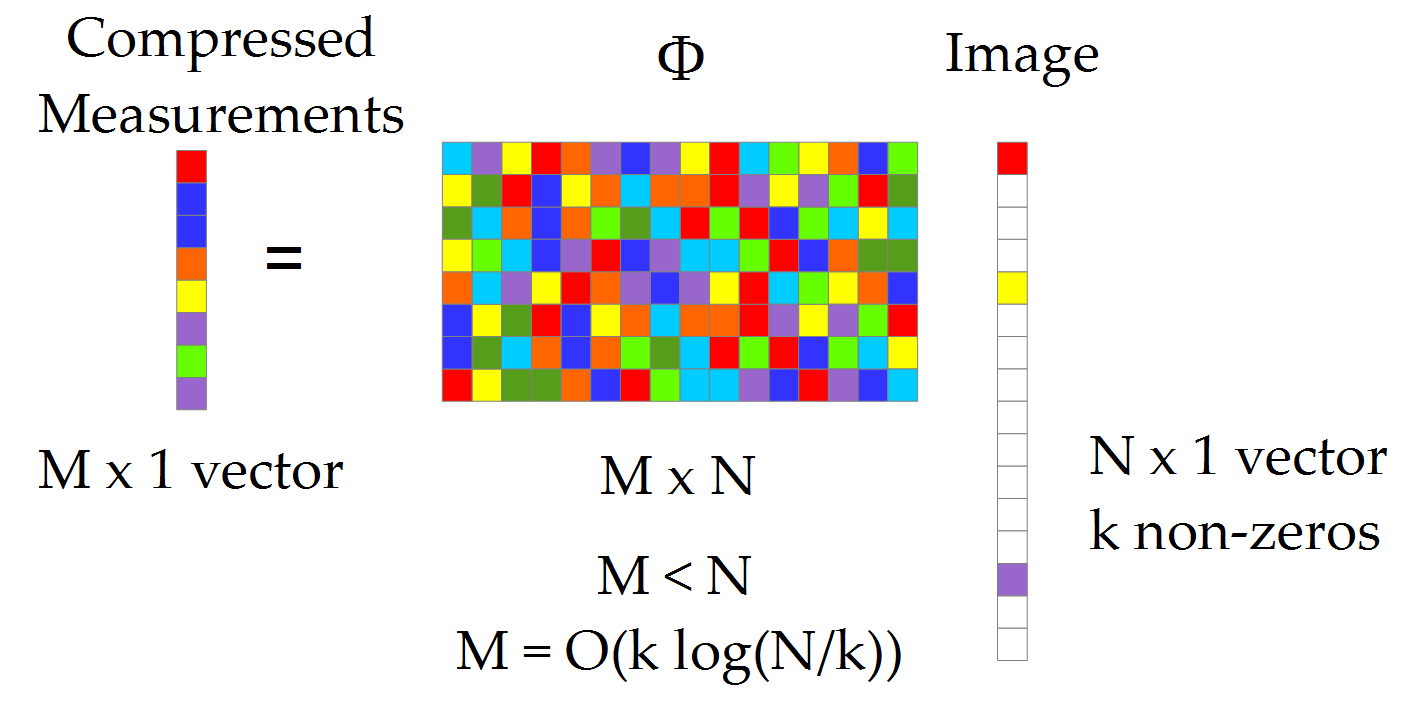 *
* dsp.rice.edu/cscamera
3
Inference on Compressive Measurements
Reconstruct-then-infer paradigm
Major bottleneck
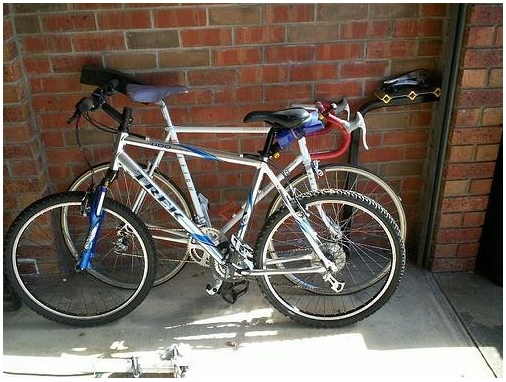 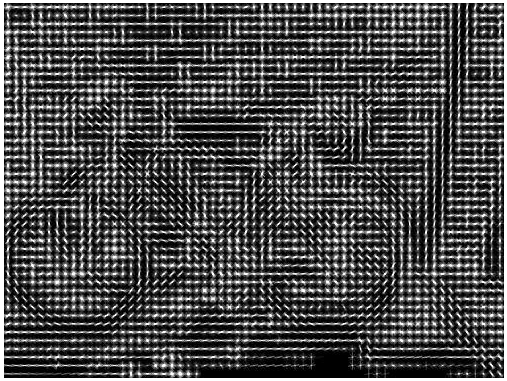 Reconstruction
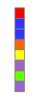 Feature
Extraction
Inference
Compressive
Measurements 
from SPC
4
Reconstruction algorithms suffer from drawbacks
Computationally expensive
Do not produce good results at high compression ratios.






Various parameters such as sparsity level and sparsifying basis need to be known a priori.
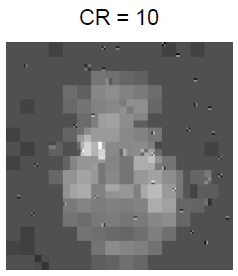 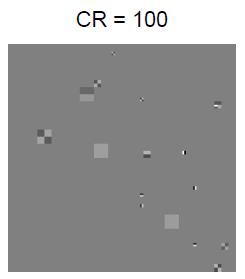 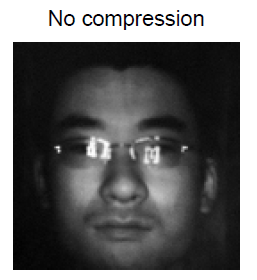 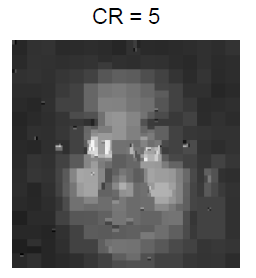 Is Reconstruction Necessary for Inference?
We posit that one can build effective inference algorithms directly on the compressed bits.
Reconstruction-free compressive inference
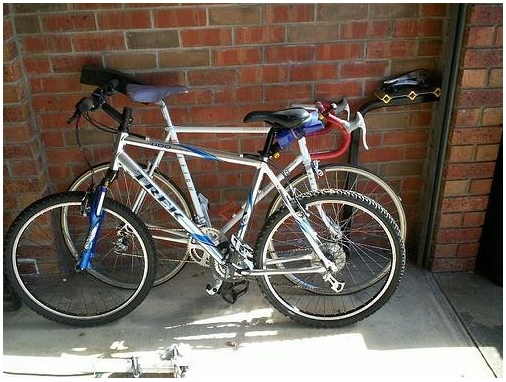 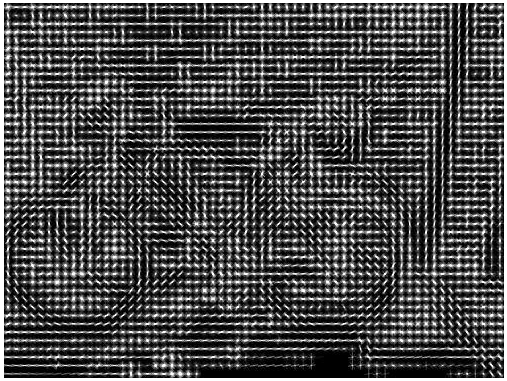 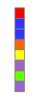 Reconstruction
Feature
Extraction
Inference
Compressive
measurements
Bypass reconstruction?
6
Basis for direct feature extraction
[2]
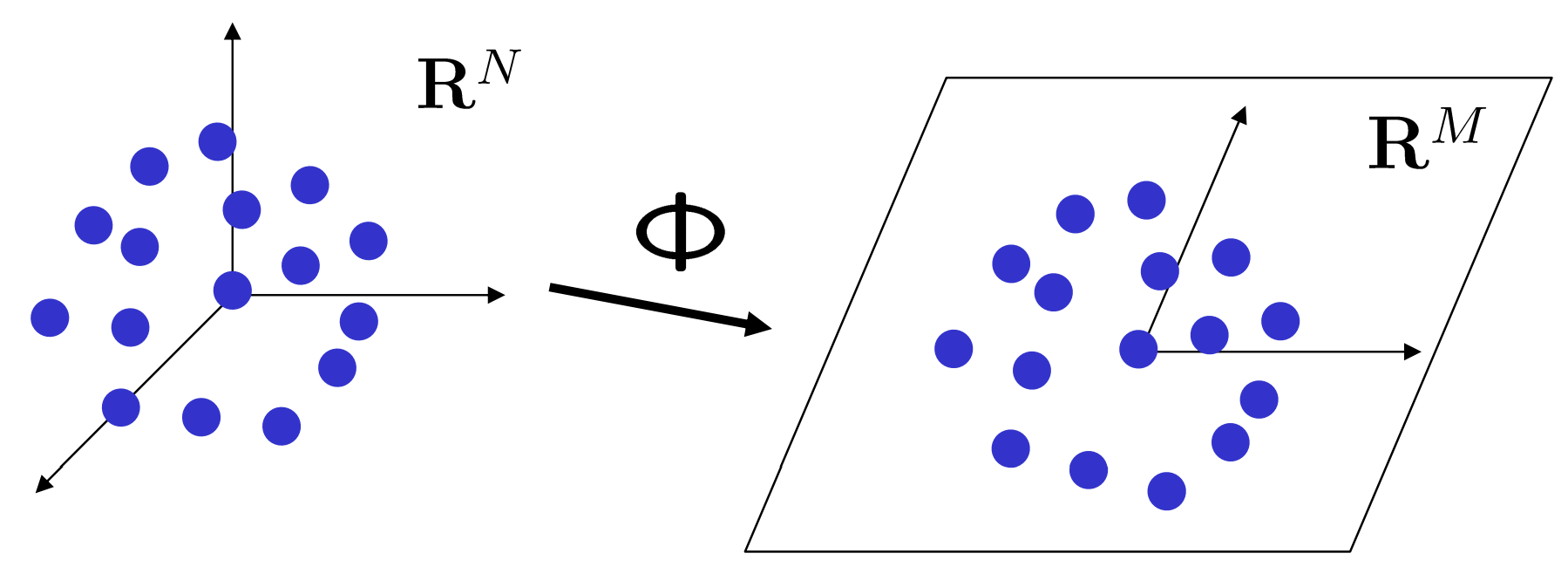 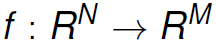 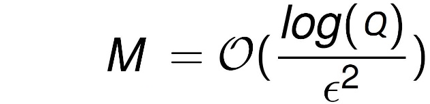 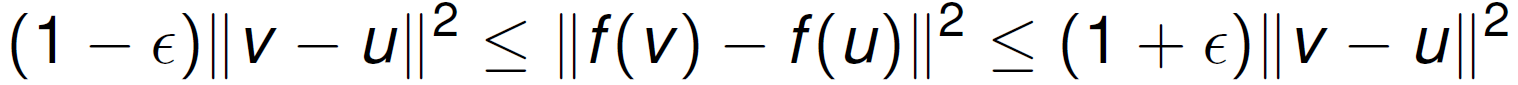 7
[1] W.B. Johnson and J. Lindenstrauss. "Extensions of Lipschitz mappings into a Hilbert space." Contemporary       mathematics 26.189-206 (1984): 1. 
[2] J. Romberg, M. Wakin, "Compressed Sensing: A Tutorial", IEEE Statistical Signal Processing Workshop, 2007.
Basis for direct feature extraction
This fact is employed in the design of the smashed filter for compressive classification by Davenport et al. (2007) [3].
We extend this idea to construct smashed correlation filters which are more robust to input variations. 
As a consequence of the JL lemma, inner products and hence, correlations between vectors are also preserved after mapping to a lower dimension.
[3] M. A. Davenport, M. F. Duarte, M. B. Wakin, J. N. Laska, D. Takhar, K. F. Kelly,and R. G. Baraniuk. “The smashed filter for compressive classification and target recognition.” In Electronic Imaging, pages 64980H–64980H. International Society for Optics and Photonics, 2007.
8
Correlation Filters for Visual Recognition
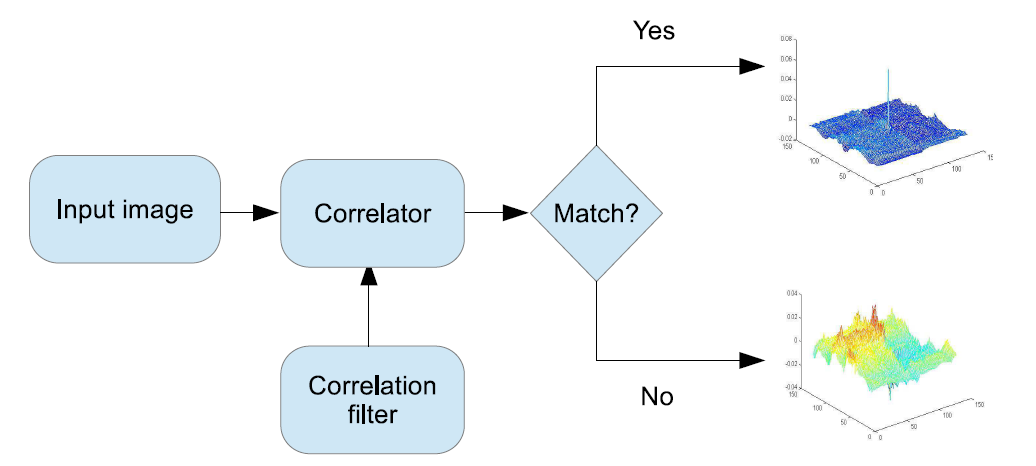 9
Correlation Filters for Visual Recognition
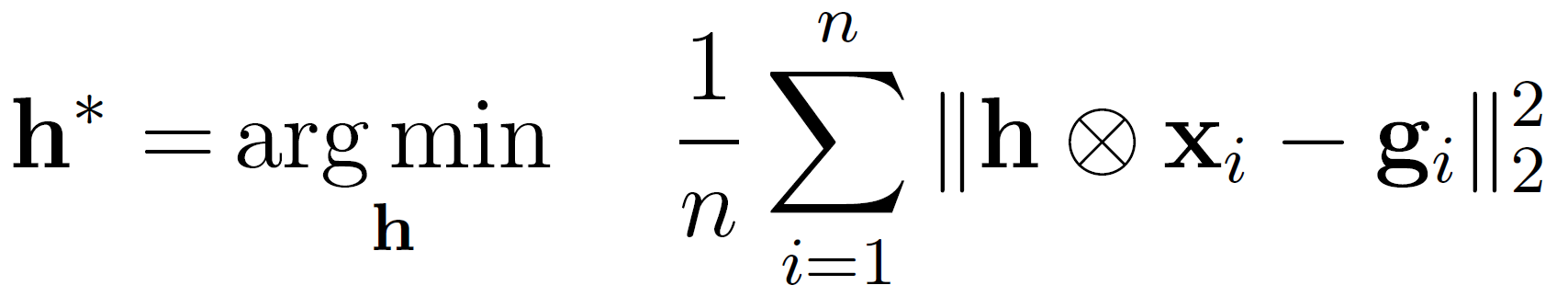 10
Recognition with Correlation Filters – Oracle Sensing
SVM
SVM
SVM
Class label
Extracted
 Feature
11
Smashed Correlation Filters for Compressive Recognition
SVM
SVM
SVM
Class label
Extracted
 Feature
Using a corollary of the JL lemma, we can write
12
Experiments
Controlled experiments
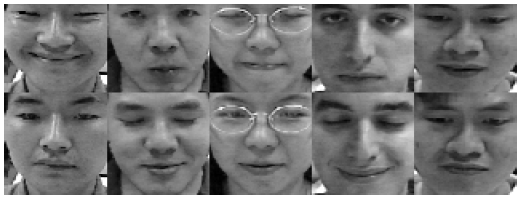 AMP Database [4]
13 subjects with 75 images per subject.
25 for training, 50 for testing.
64 x 64 images.
[4] http://chenlab.ece.cornell.edu/projects/FaceAuthentication/
13
Results on AMP Database (64 x 64 images)
At low noise + high compression ratios; accuracy is comparable to oracle sensing.
Hadamard measurements are more robust to noise.
14
Experiments
Controlled experiments
NIR Database [5]
Near infrared images.
197 subjects with 20 images per subject.
10 for training, 10 for testing.
640 x 480 images resized to 256 x 256.
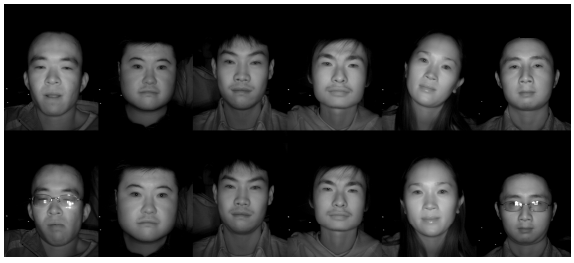 [5]  S. Z. Li, R. Chu, S. Liao, and L. Zhang. Illumination invariant face recognition using near-infrared images. Pattern Analysis and   Machine Intelligence, IEEE Transactions on, 29(4):627–639, 2007.
15
Results on NIR Database (256 x 256 images)
At low noise + high compression ratios; accuracy is comparable to oracle sensing.
Hadamard measurements are more robust to noise at high compression ratio.
16
Experiments on Single Pixel Camera
New dataset using the SPC consists of CS measurements of 120 facial images of size 128 x 128.
Images belong to 30 subjects with 4 images per subject.
Images are captured using a DMD with resolution of 1024 x 768 and operating speed of 22,700 measurements per second. 
Hadamard matrix was used for sensing.
photodetector
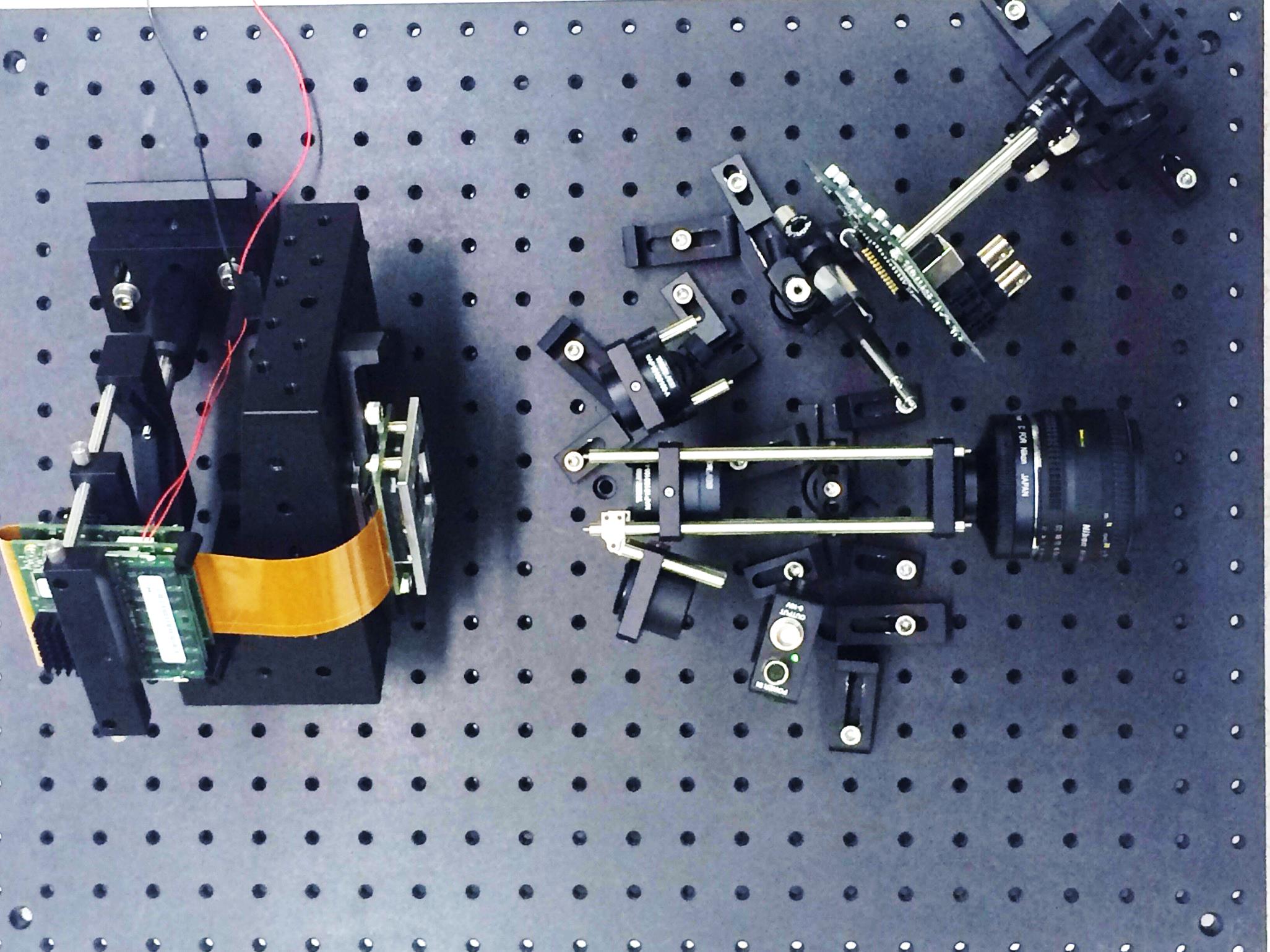 DMD
objective lens
relay lens
17
Experiments on Single Pixel Camera
Four training-testing splits were created using the database.
Each split containing 3 training images and 1 testing image.
Face recognition accuracy was computed as the average over all the splits.
Face Recognition Results
18
Benefits of compressive acquisition in IR
IR imaging is provides illumination invariance.
Non-visible wavelength sensors are expensive.





Compressive imaging -- e.g. SPC -- provides a cost-effective alternative.
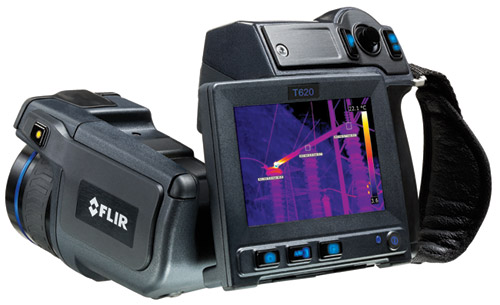 FLIR T620 IR camera
640 x 480 pixels
Price : $ 21,000
19
Conclusions and Future Work
We have shown that compressive sensing technology can be employed in a practical inference application by extracting features from compressive measurements directly, using smashed correlation filters, thus avoiding reconstruction.
Points to new avenues of research for understanding how to solve high-level computer vision problems from computational imagers in general.
20
References
W.B. Johnson, and J. Lindenstrauss. "Extensions of Lipschitz mappings into a Hilbert space." Contemporary mathematics 26.189-206 (1984): 1.
J. Romberg, M. Wakin, "Compressed Sensing: A Tutorial", IEEE Statistical Signal Processing Workshop, 2007.
M. A. Davenport, M. F. Duarte, M. B. Wakin, J. N. Laska, D. Takhar, K. F. Kelly,and R. G. Baraniuk. “The smashed filter for compressive classification and target recognition.” Electronic Imaging, pages 64980H–64980H. International Society for Optics and Photonics, 2007.
AMP Database, http://chenlab.ece.cornell.edu/projects/FaceAuthentication
S. Z. Li, R. Chu, S. Liao, and L. Zhang. “Illumination invariant face recognition using near-infrared images.” Pattern Analysis and Machine Intelligence, IEEE Transactions on, 29(4):627–639, 2007.
Thank you
Supported by ONR and NSF
21
Preserving Inner Products – Proof Sketch
∀ u, v ∈ Q and ∥u∥ = 1, ∥v∥ = 1,
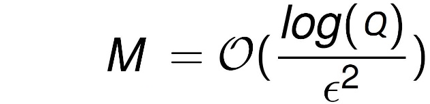 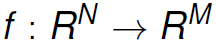 Using JL lemma,
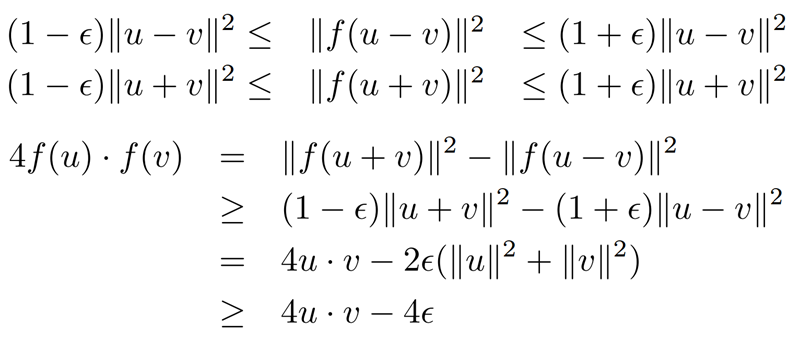 =
Proving the other direction along the same lines gives us the required result.
Compressive Sensing for Inference
Benefits of IR imaging for inference – illumination invariance
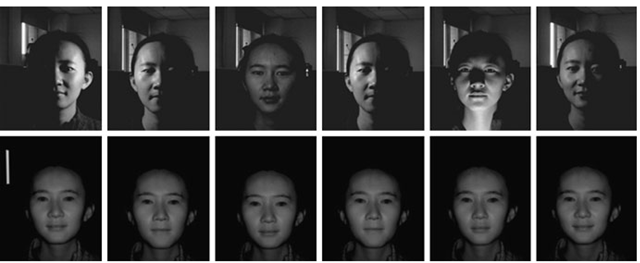 Color camera
Near-infrared imager
S. Z. Li, R. Chu, S. Liao, and L. Zhang. “Illumination invariant face recognition using near-infrared images.” Pattern Analysis and Machine Intelligence, IEEE Transactions on, 29(4):627–639, 2007.
24
Compressive Sensing for Inference
Benefits of IR imaging for inference – illumination invariance
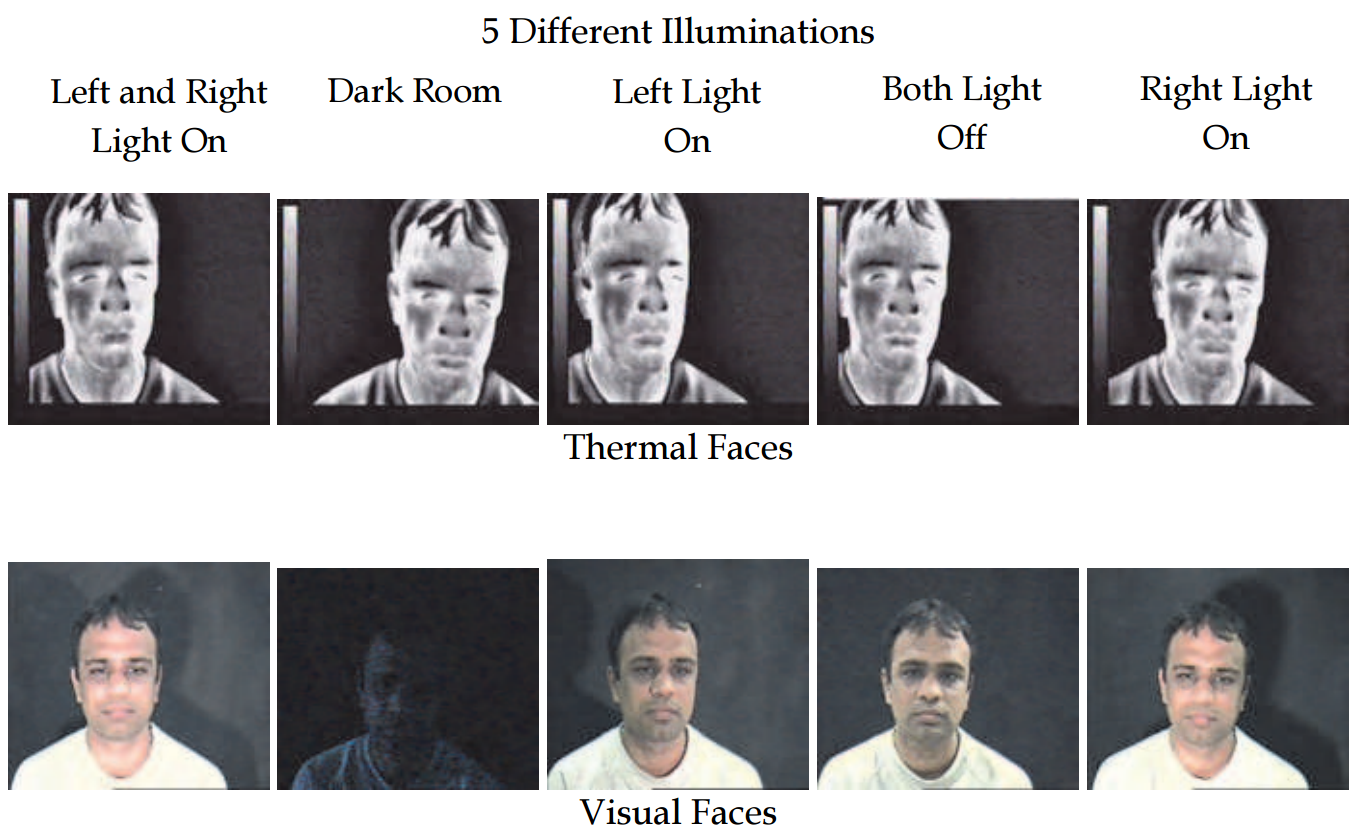 Long-wave IR imager
Color camera
Reviews, Refinements and New Ideas in Face Recognition, July 2011
25
Acquisition Time Can Be Significantly Reduced
Our SPC senses 22.7 measurements/second
For a 128 x 128 image, sensing time is
Contributions
We show that simple linear features using smashed correlation filters can be extracted without reconstruction and can be used reliably for high level inference.
It is shown through experiments in face recognition that it is indeed possible to perform compressive inference with these features with only a marginal loss in accuracy compared to traditional (oracle) sensing.
27
[Speaker Notes: 1. Face recognition expts in IR domain.]
Maximum Margin Correlation Filters
Developed by Rodriguez et al. (2013)
Combines the strengths of correlation filters and SVM.
Optimize for 
High peak at target location.
Maximum margin (SVM objective)
Solve optimization problem of the form:




Can be reduced to a single optimization problem that can be solved on any standard SVM solver.
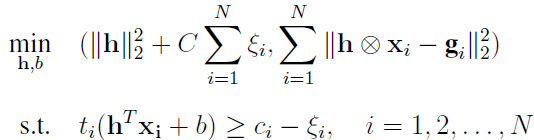 A. Rodriguez, V. N. Boddeti, B. V. Kumar, and A. Mahalanobis. Maximum margin correlation filter: A new approach for localization and classification. IEEE Transactions on Image Processing, 22(2):631–643, 2013.
28
Feature extraction from correlation planes
Each correlation plane is divided into non-overlapping blocks and the PSR and peak values of each block is extracted.
The peak and PSR for the entire correlation plane are also extracted.
All these values are concatenated to form the feature vector that is input to the SVMs.
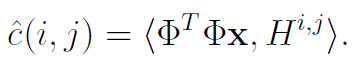